New cep database!!!
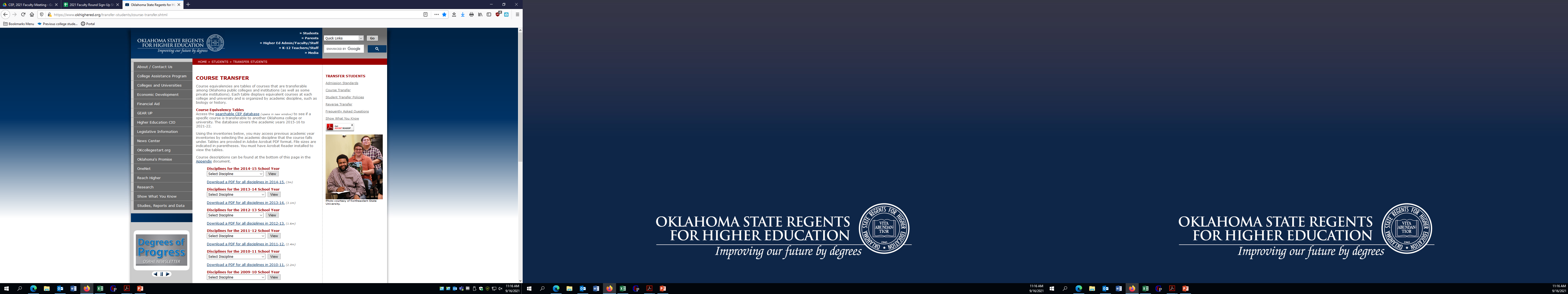 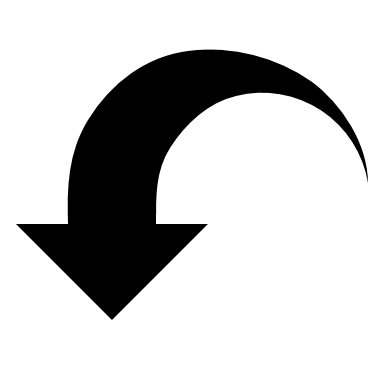 Older CEP data and appendix document (matrix notes, common course descriptions and institution acronyms)
https://www.okhighered.org/transfer-students/course-transfer.shtml
CLICK HERE
Yep... You read that right. Searchable!
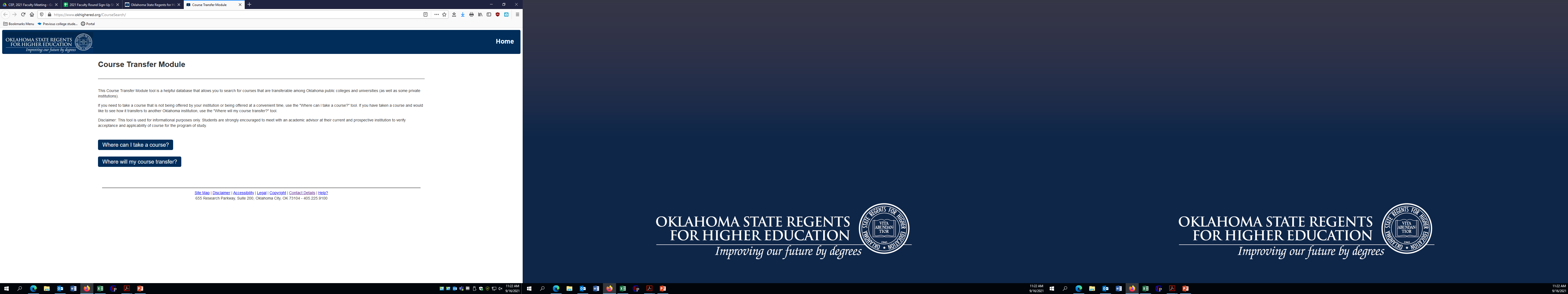 New searchable database
https://www.okhighered.org/CourseSearch/
CLICK HERE
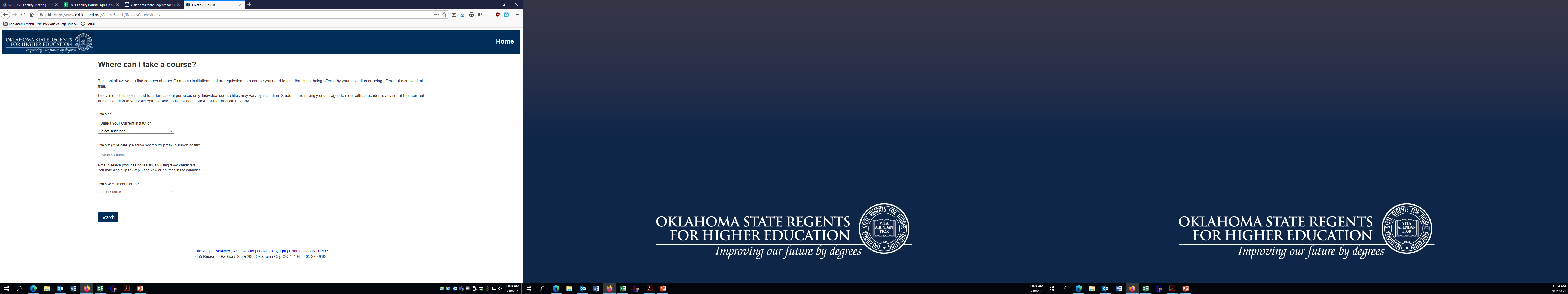 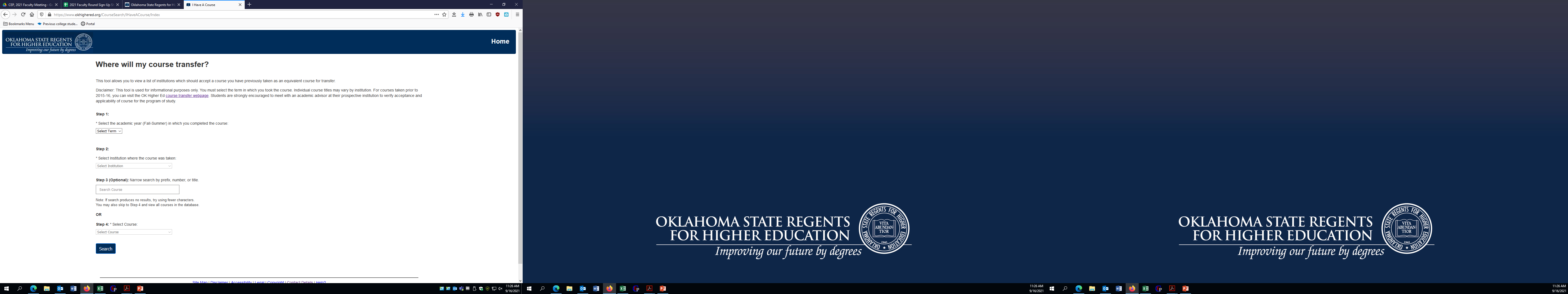 New cep database!!!